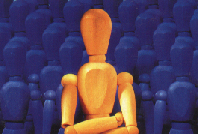 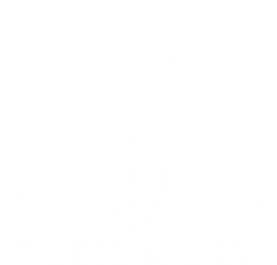 UM LOUCO        AMOR
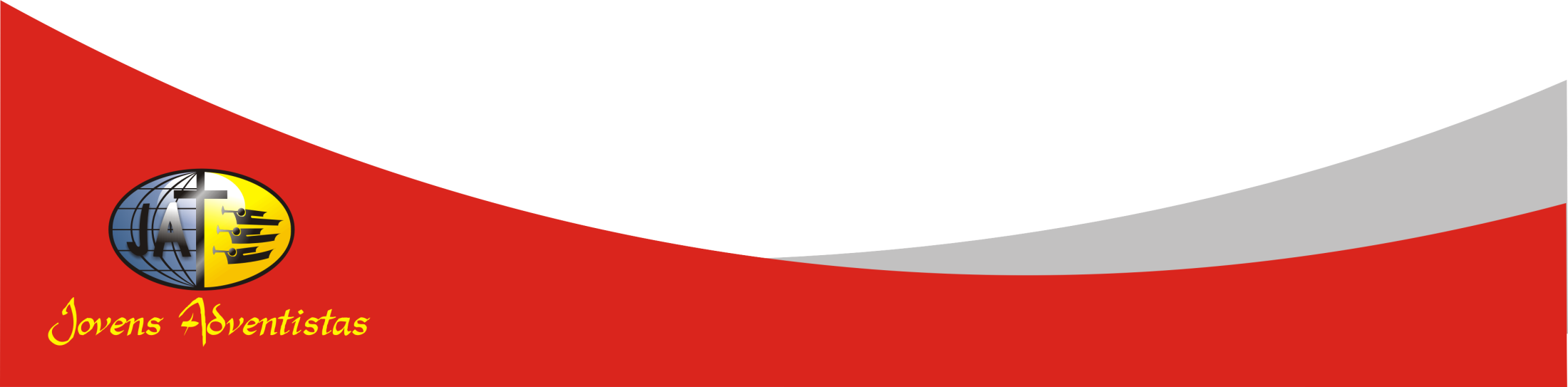 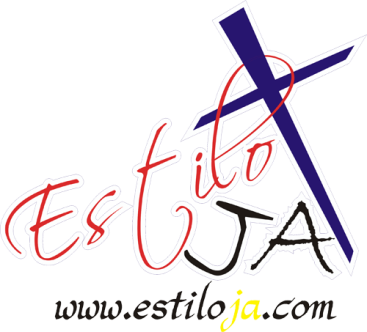 www.4tons.com
Estiloja.com
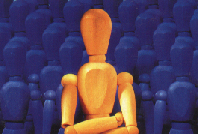 Quando eu a conheci tinha 16 anos.
Fomos apresentados numa festa, por um "carinha" que se dizia meu amigo.
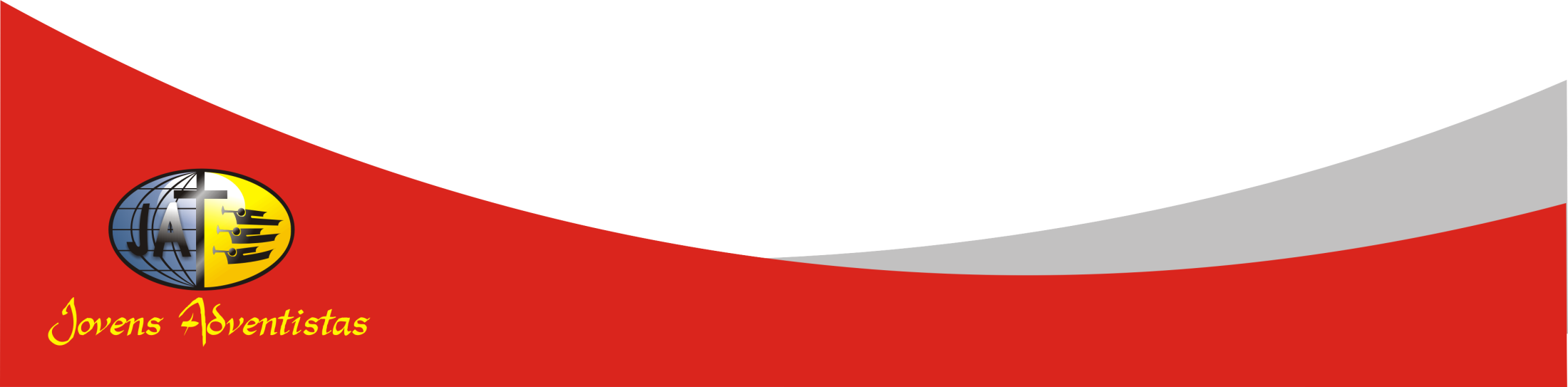 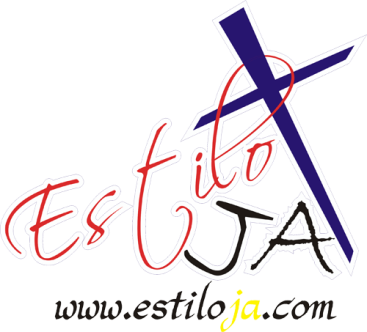 www.4tons.com
Estiloja.com
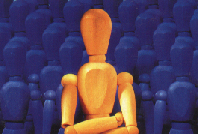 Foi amor a primeira vista.
Ela me enlouquecia.
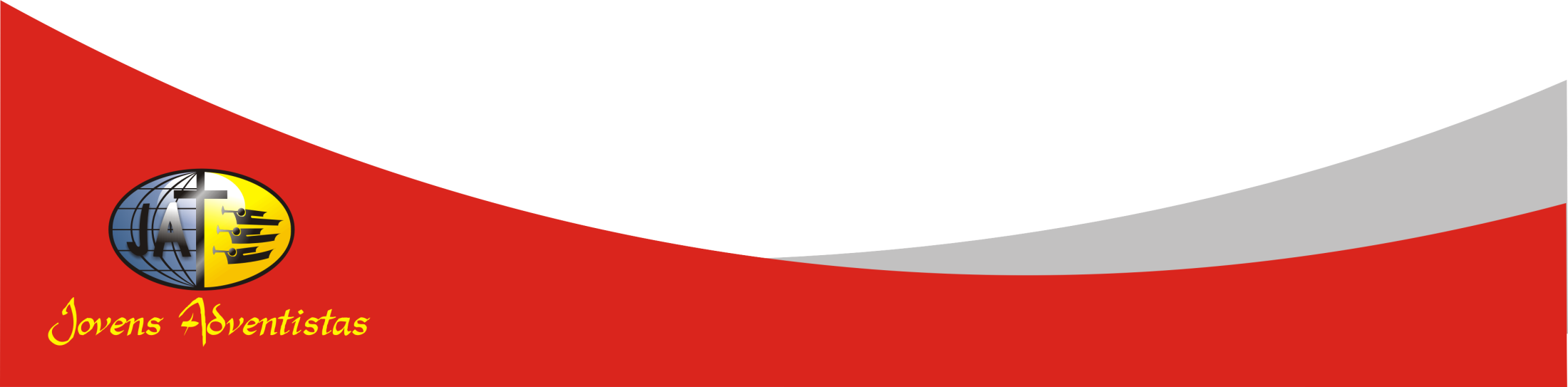 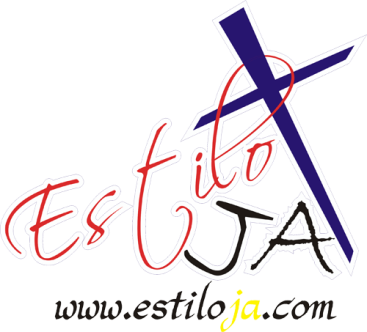 www.4tons.com
Estiloja.com
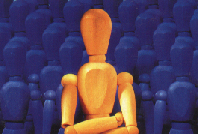 Nosso amor chegou a um ponto, que já não conseguia viver sem ela.
Mas era um amor proibido.
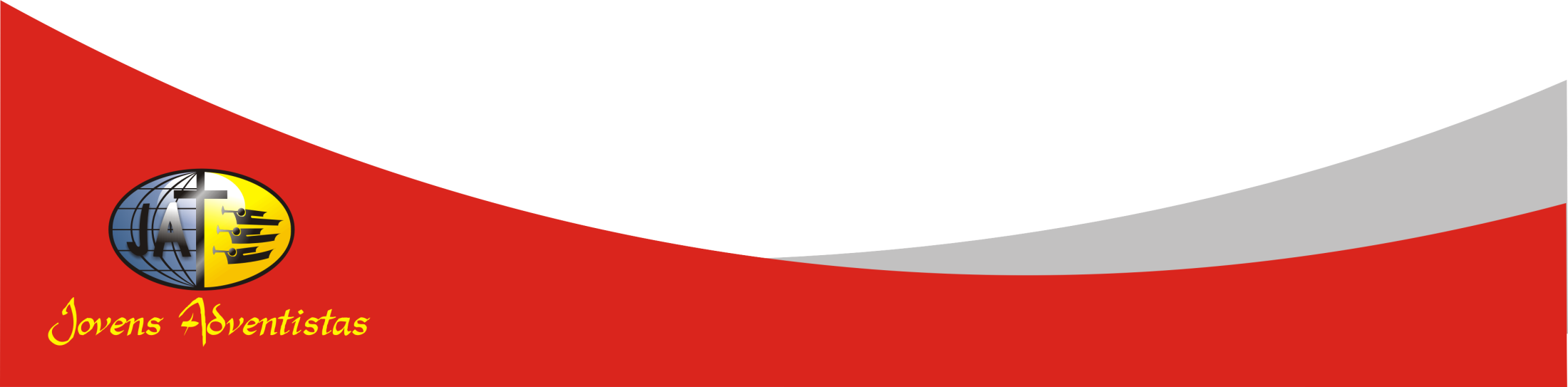 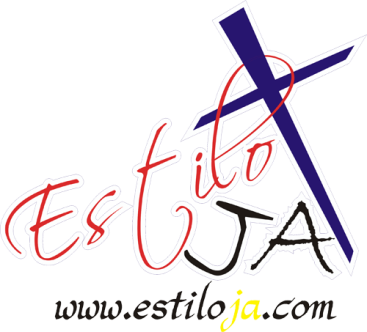 www.4tons.com
Estiloja.com
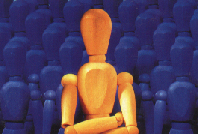 Meus pais não aceitaram.
Fui repreendido na escola e passamos a nos encontrar escondidos.
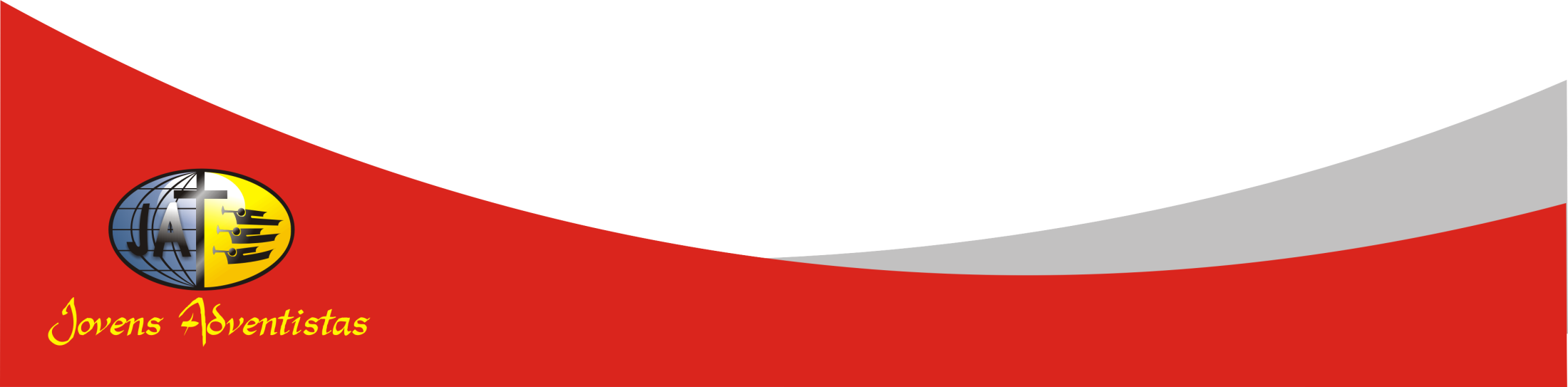 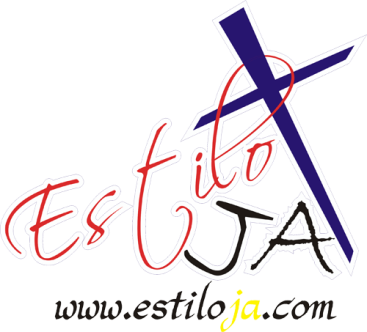 www.4tons.com
Estiloja.com
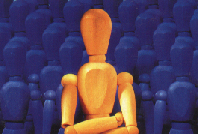 Mas aí não deu mais, fiquei louco.
Eu a queria, mas não a tinha.
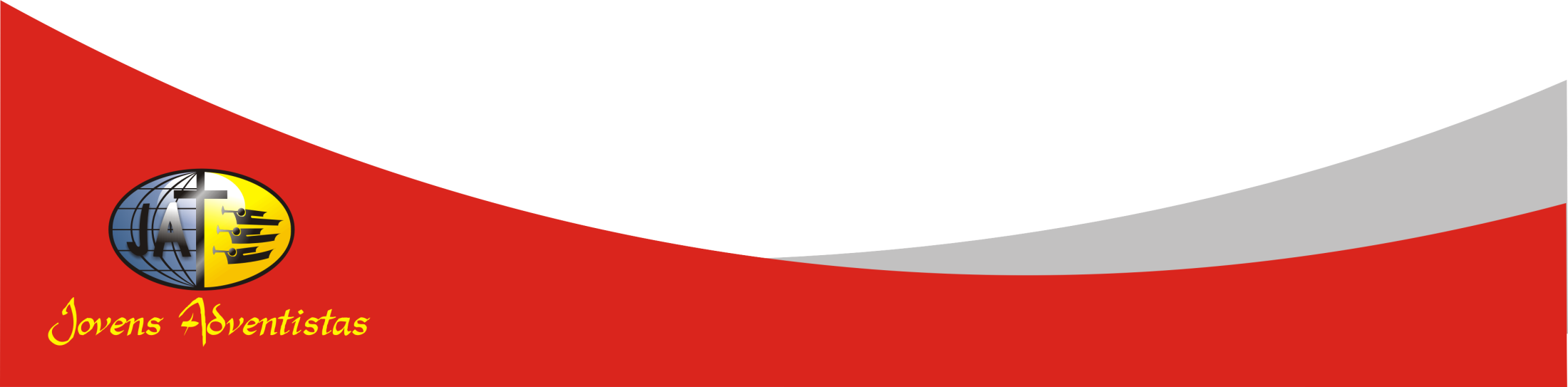 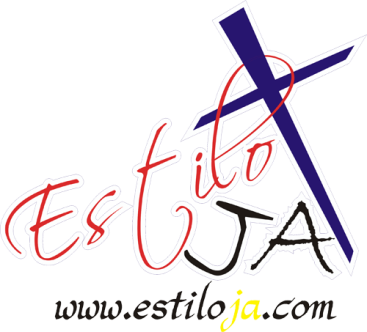 www.4tons.com
Estiloja.com
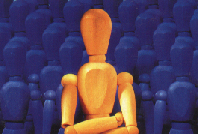 Eu não podia permitir que me afastassem dela.
Eu a amava: bati o carro, quebrei tudo dentro de casa e quase matei a minha irmã. Estava louco, precisava dela.
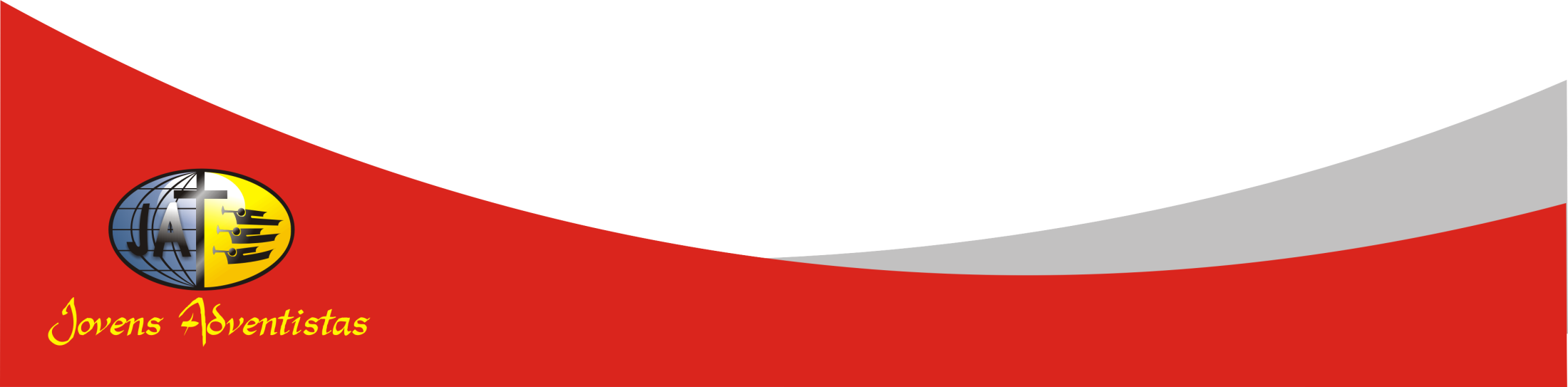 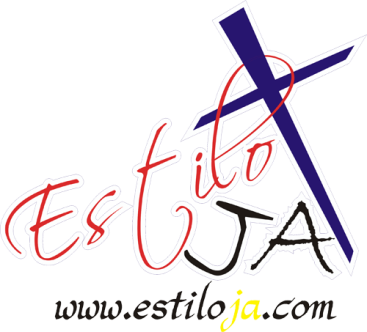 www.4tons.com
Estiloja.com
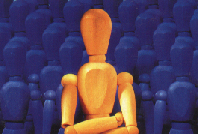 Hoje tenho 39 anos; estou internado em um hospital, sou inútil e vou morrer abandonado pelos meus pais, amigos e por ela.
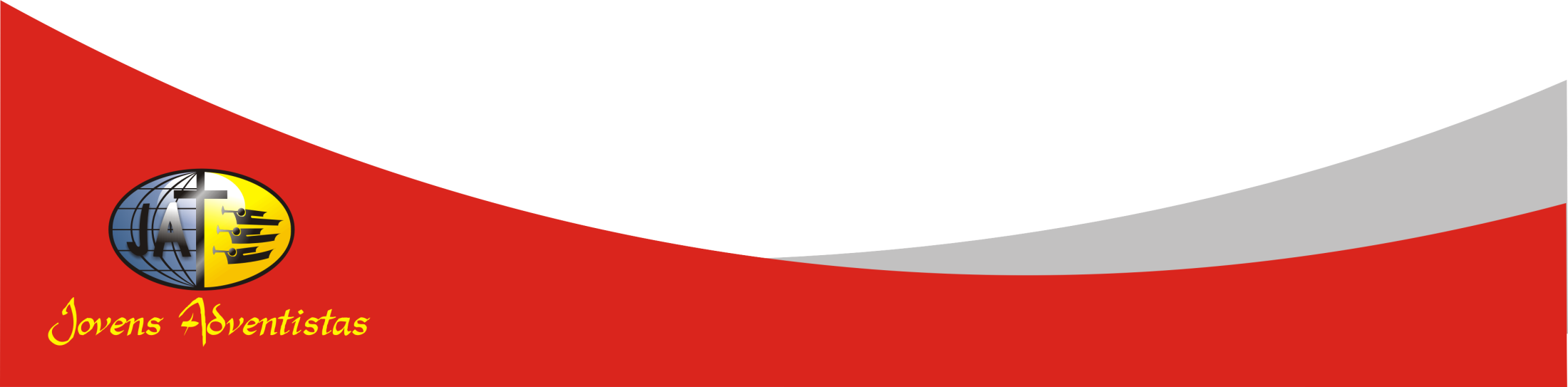 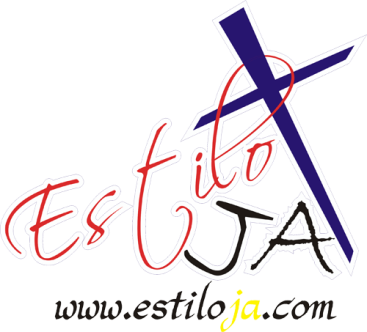 www.4tons.com
Estiloja.com
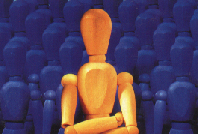 Seu nome?
Cocaína.
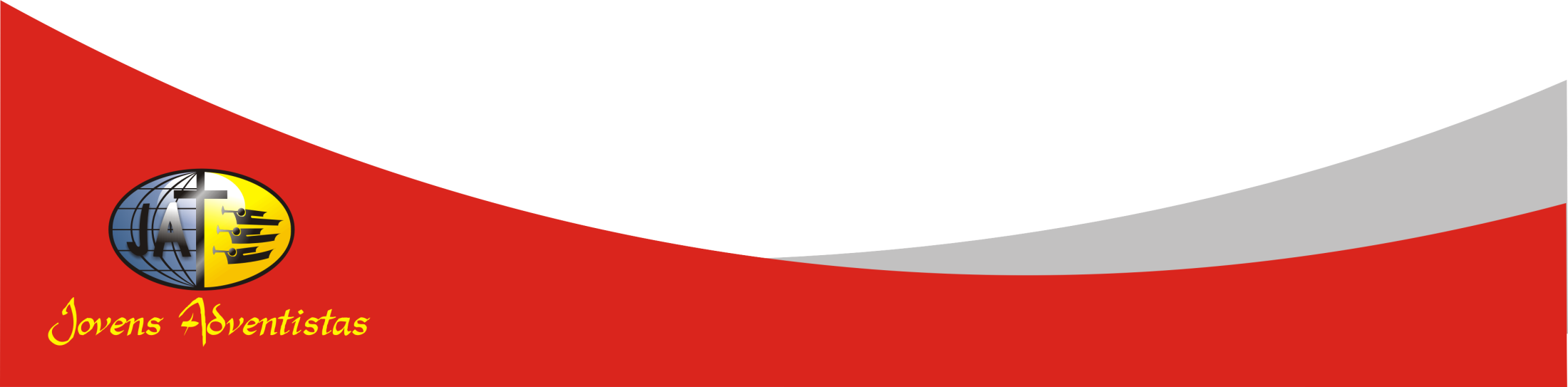 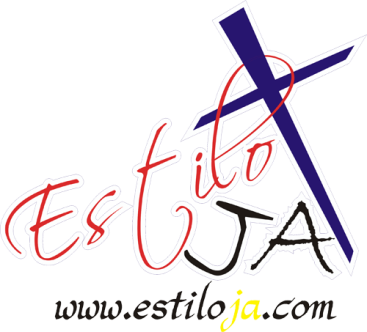 www.4tons.com
Estiloja.com
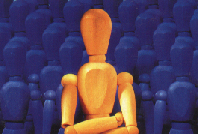 Devo a ela meu amor, minha vida, minha destruição e minha morte.
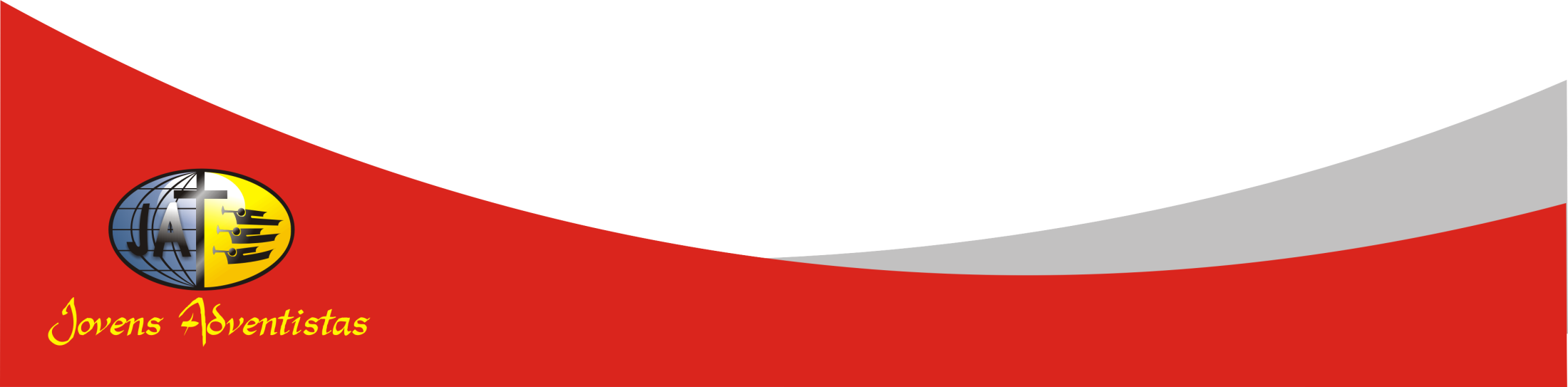 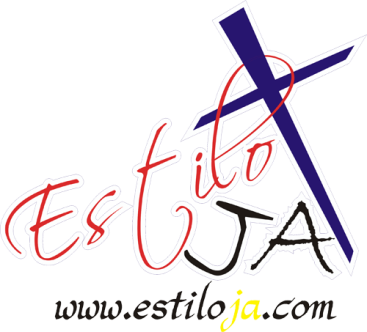 www.4tons.com
Estiloja.com
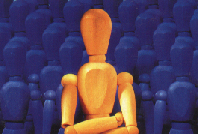 Freddie Mercury
Desabafo antes de morrer de AIDS
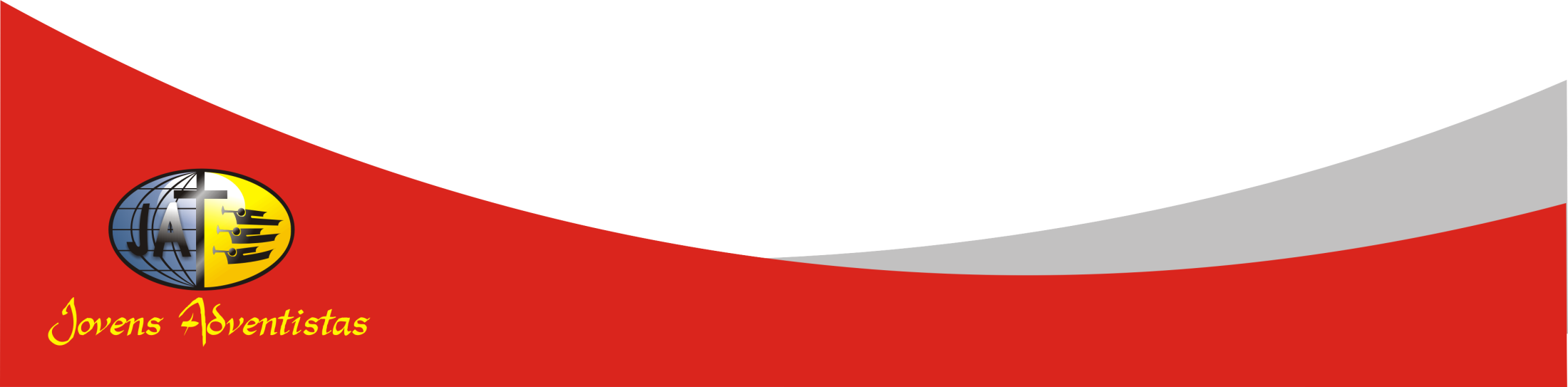 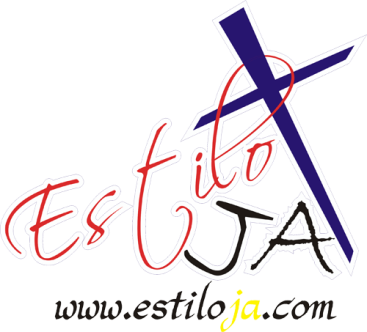 www.4tons.com
Estiloja.com
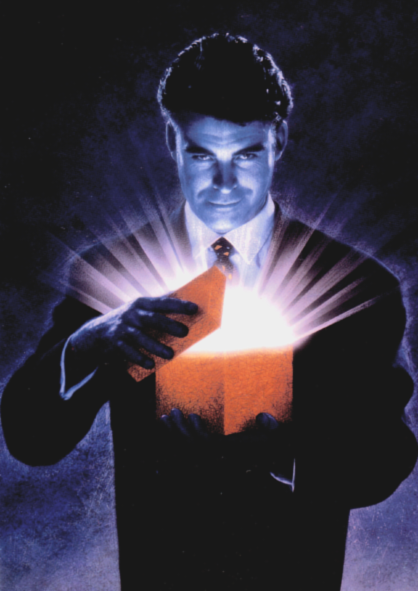 DROGAS

CUIDADO       COM ESSA
SURPRESA
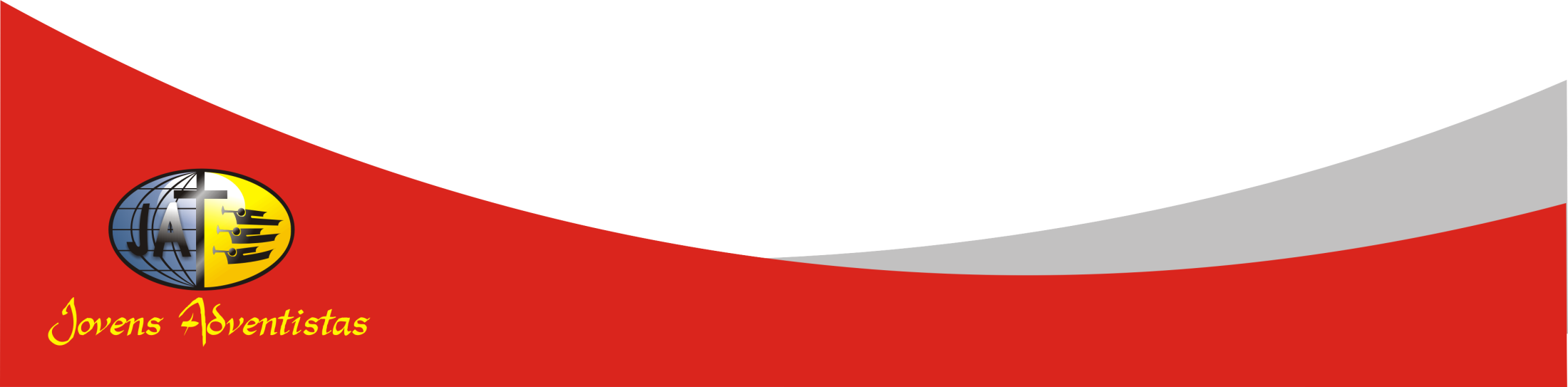 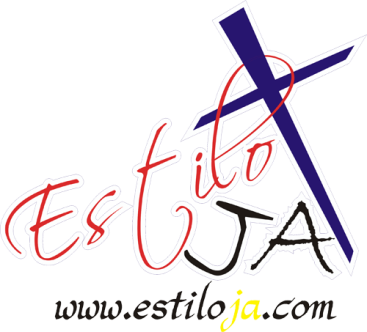 www.4tons.com
Estiloja.com
2. Ílícitas
Maconha
Cocaína
Crack
Ecstasy
Lícitas
Alcool
Cigarro
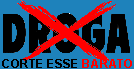 Dois Grupos
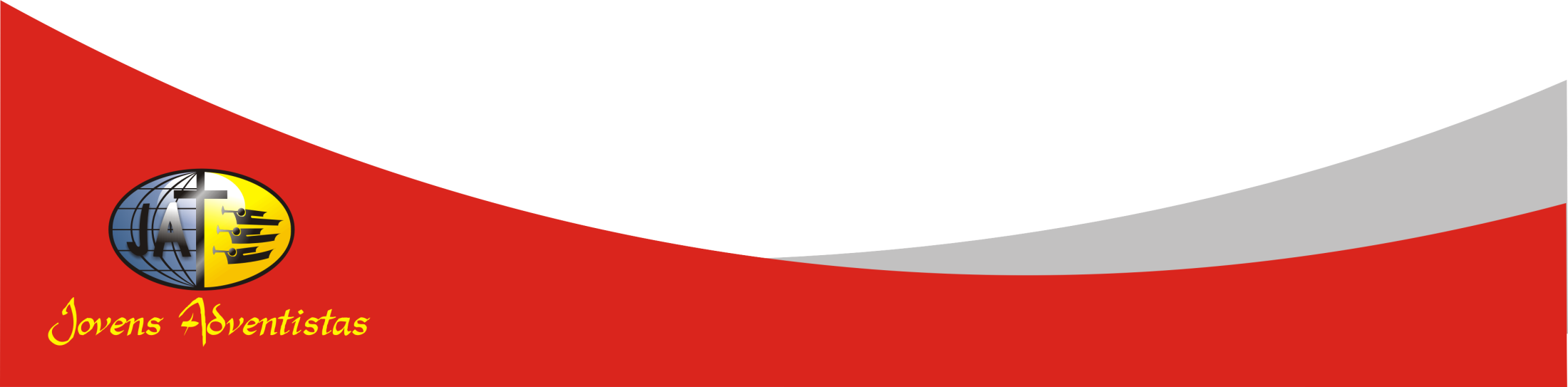 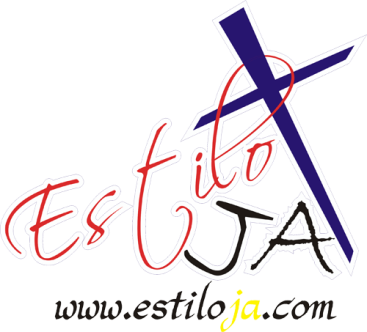 www.4tons.com
Estiloja.com
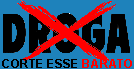 Drogas Lícitas

MERECEM CUIDADO
Prejuizo semelhante
Levam mais tempo
Levam às ilícitas
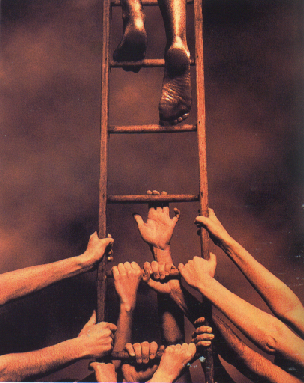 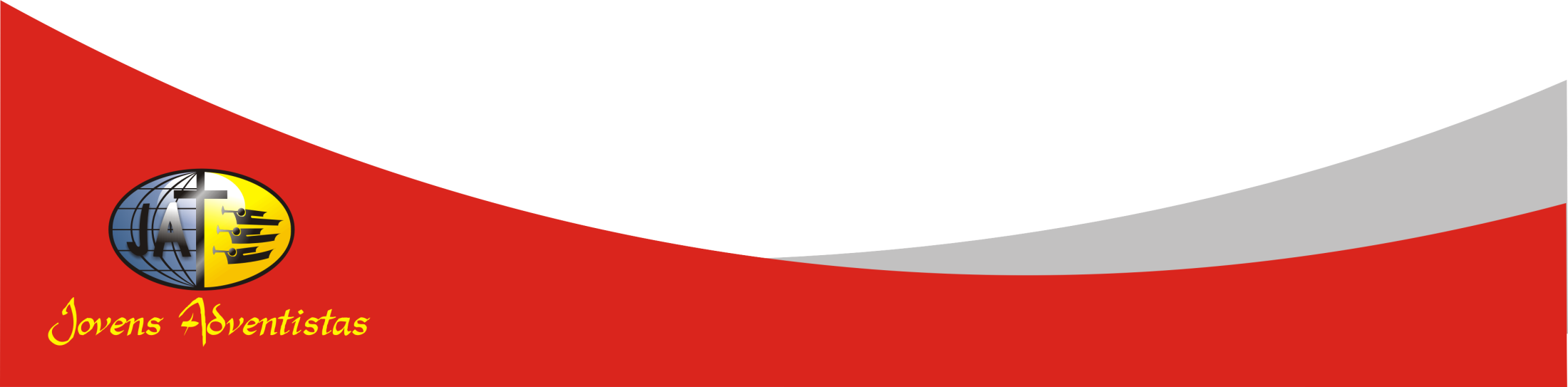 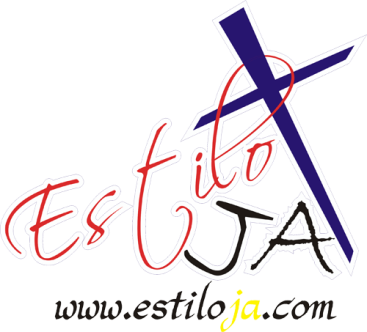 www.4tons.com
Estiloja.com
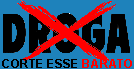 Cigarro

4.720 substâncias tóxicas
1,5 milhão de mortes/ano
IBOPE 99
Não fumantes – nenhum consumiu drogas no mês da pesquisa
Fumantes – 33% declararam haver consumido no mês da pesquisa maconha/cocaína/crack/inalantes
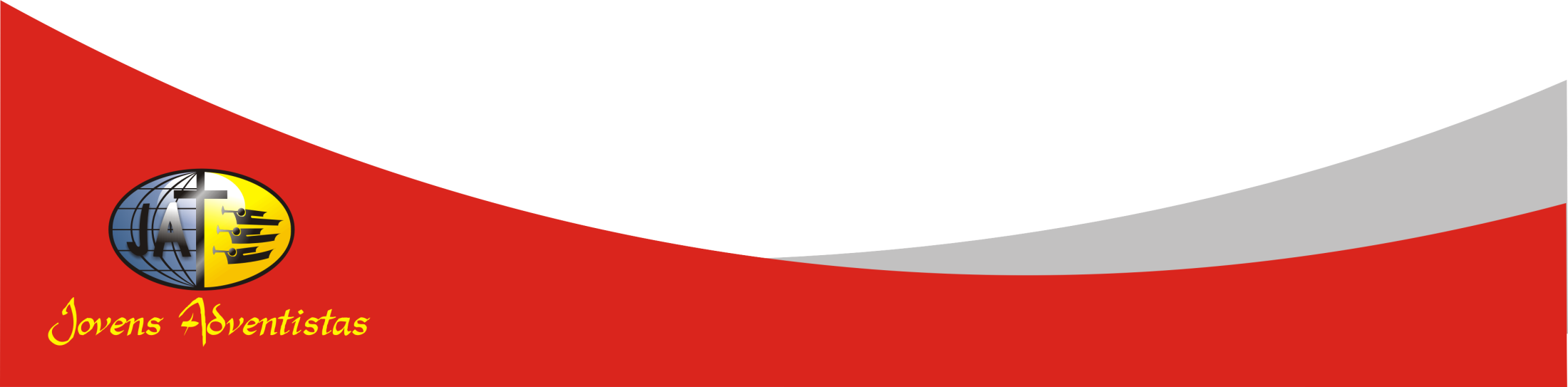 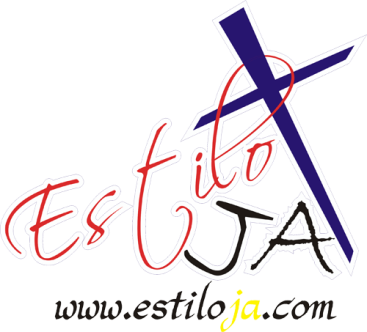 www.4tons.com
Estiloja.com
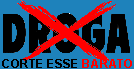 Bebidas Alcólicas
Socialmente - 12,8% Alcoólatras
Bebem muito - 37% se tornam usuários
Bebem com frequência – 16% se tornam usuários
Bebem pouco – 6% se tornam usuários
Não bebem – 2% se tornam usuários
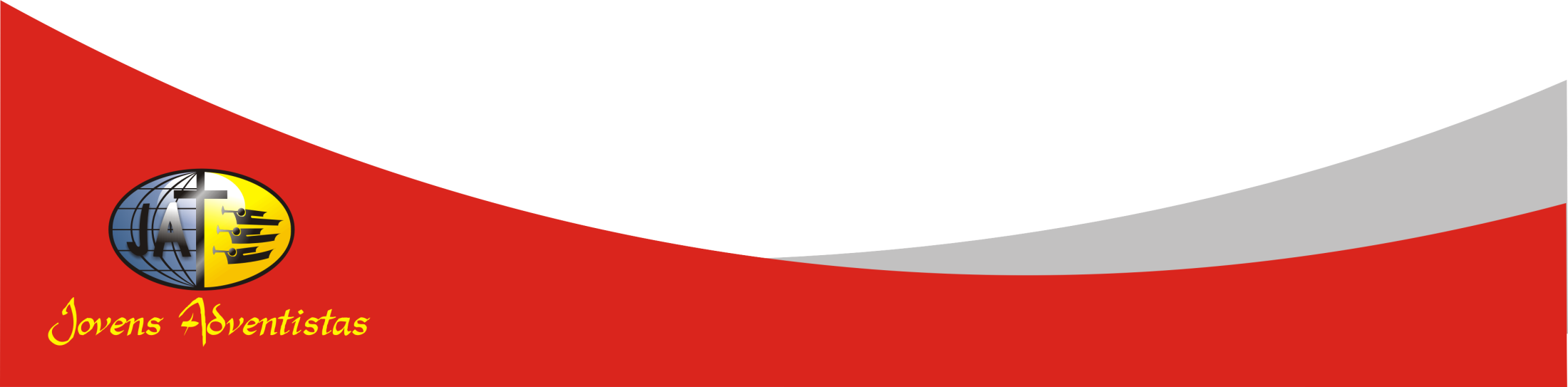 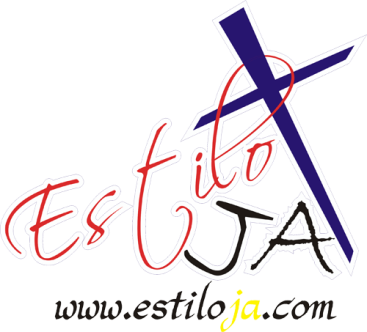 www.4tons.com
Estiloja.com
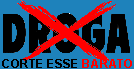 Drogas Ilícitas

O Que Leva Uma Pessoa a Usar


Fugir de problemas com a família – 35%
Querer ser aceito por um grupo – 15%
Experimentar novas sençações – 9%
Se sentir mais extrovertido – 9%
Quber regras da sociedade – 7%
Fugir de pensamentos ruins – 6%
Ficar mais a vontade em festas – 4%
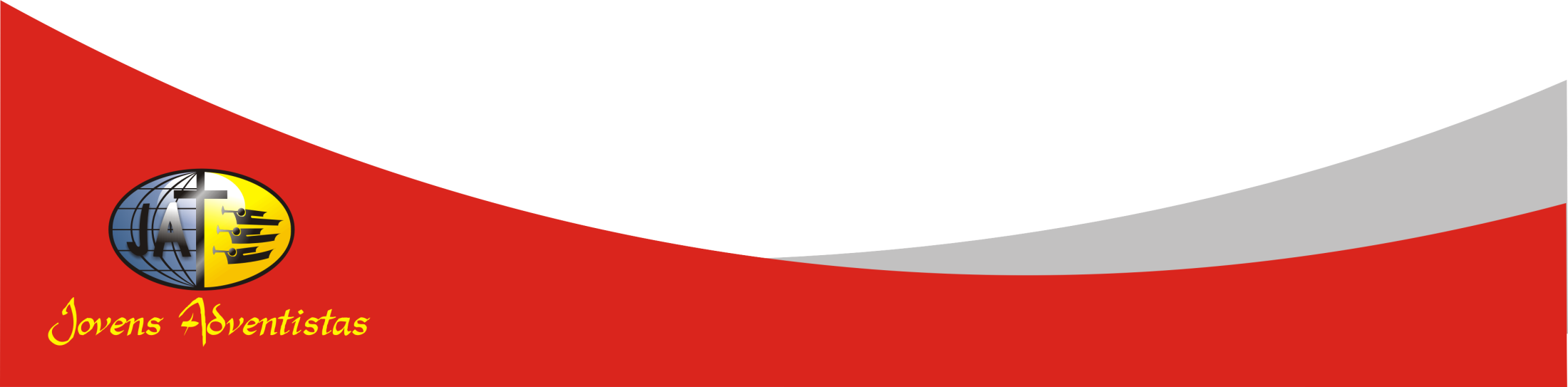 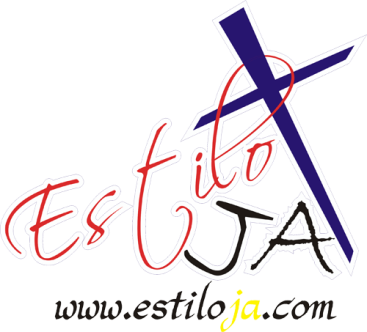 www.4tons.com
Estiloja.com
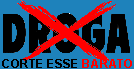 O Que Se Perde

Saúde
Beleza
Família
Oportunidades (amigos, Escola, Trabalho)
Princípios
Espírito Santo
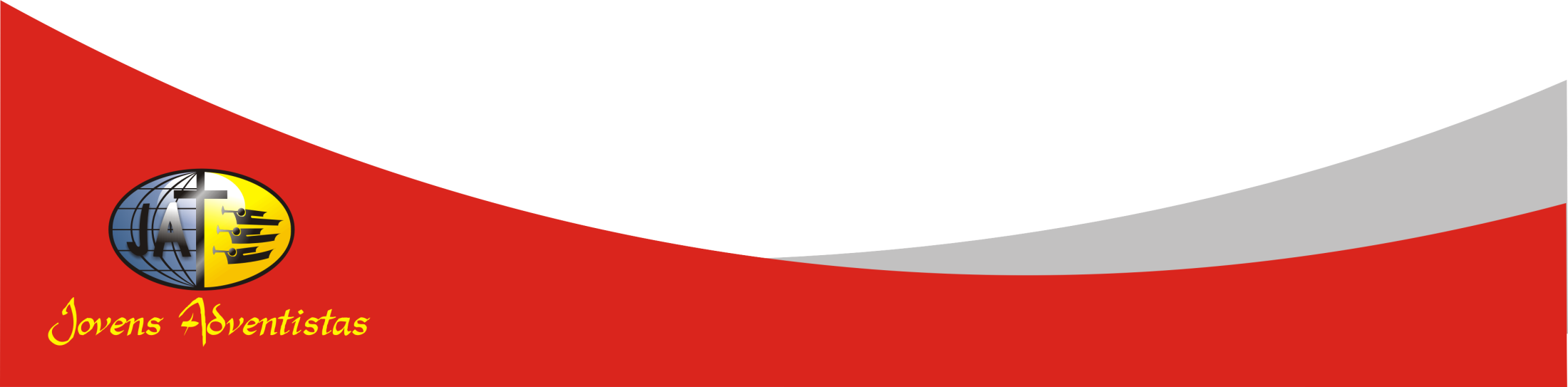 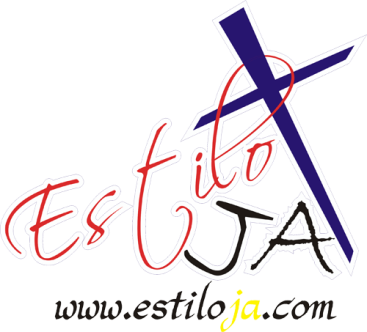 www.4tons.com
Estiloja.com
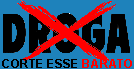 Alguns Cuidados

1. Amigos – 3 grupos de risco - IBOPE
Mais próximo – Amigos que usam frequentemente
Intermediário – Amigos que usam de vez em quando
Mais afastado – Amigos que não usam
2. Música
3. Curiosidade
4. Rebeldia
5. Cigarro e bebida alcoólica
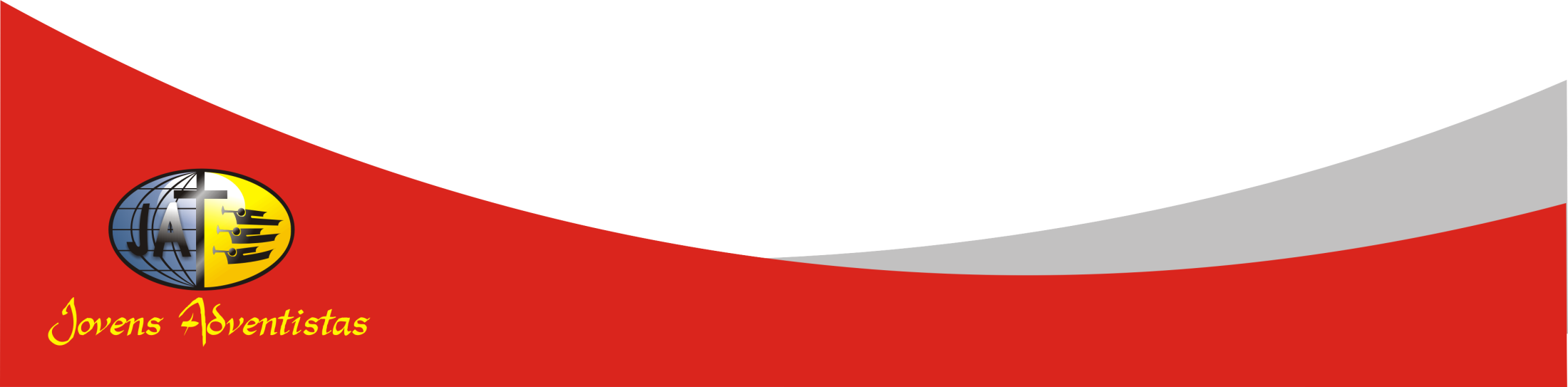 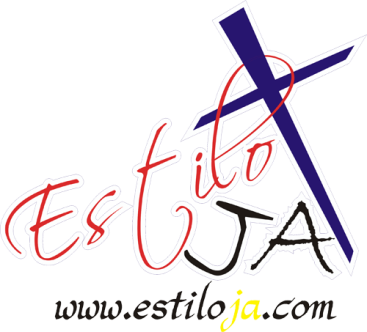 www.4tons.com
Estiloja.com
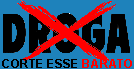 Como identificar                     
       um usuário:

1.Mudança brusca no comportamento;2.Crises de irritação sem motivo;3.Impaciência e violência;4.Depressão e angústia sem motivo aparente;5.Queda no rendimento escolar ou desistência dos estudos.
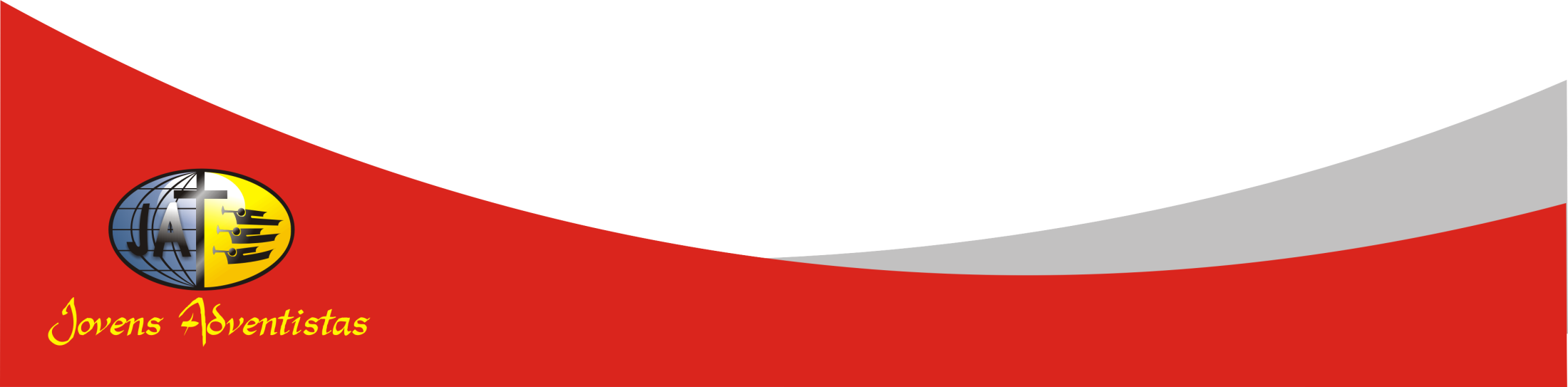 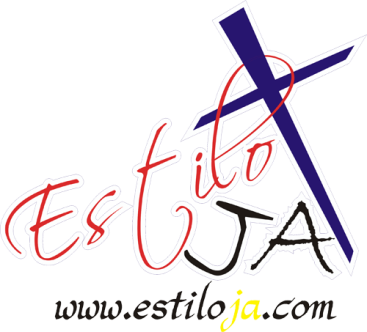 www.4tons.com
Estiloja.com
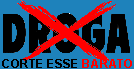 6.Isolamento dos amigos e familiares;7.Mudança de hábitos na alimentação e no sono;
8.Roubos em casa;
9.Mudança de turma. Amigos “da pesada”;
10.Óculos escuros e camisa de mangas longas;
11. Descontrole nos horários de refeição:
12. Cheiros estranhos na roupa e na boca.
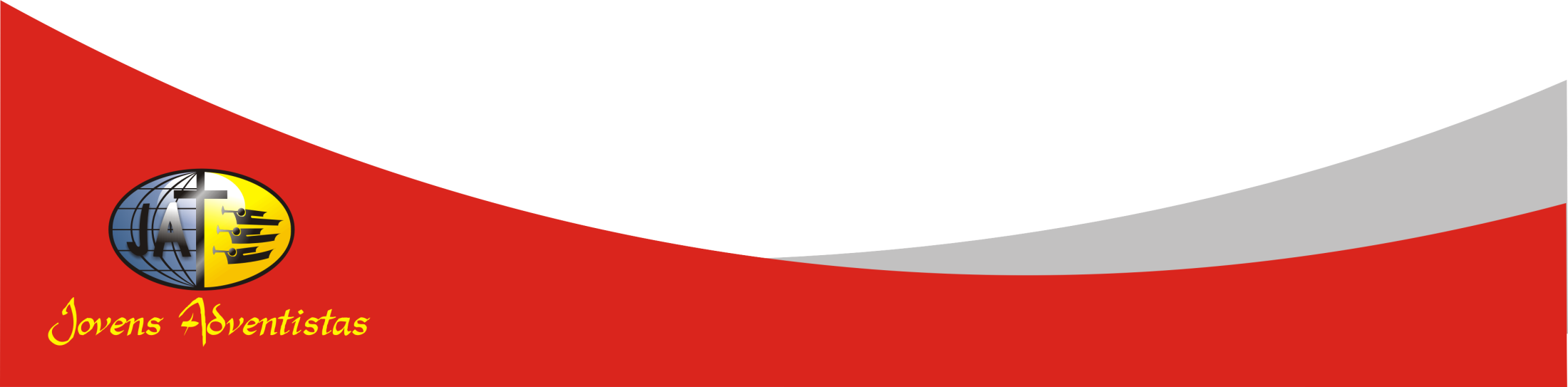 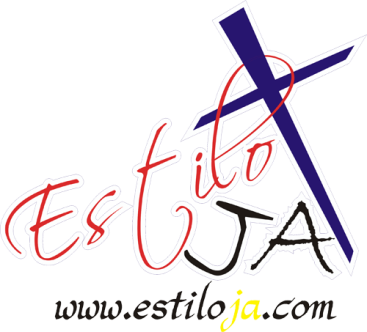 www.4tons.com
Estiloja.com
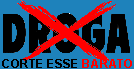 Os Quatro 
        Estágios

Primeiro contato – oferecimento da droga
Freqüência do uso – Vício
Ditadura da Droga – tudo é feito em função dela
Pesadelo da Droga – Nada mais importa (escola, trabalho, bens)
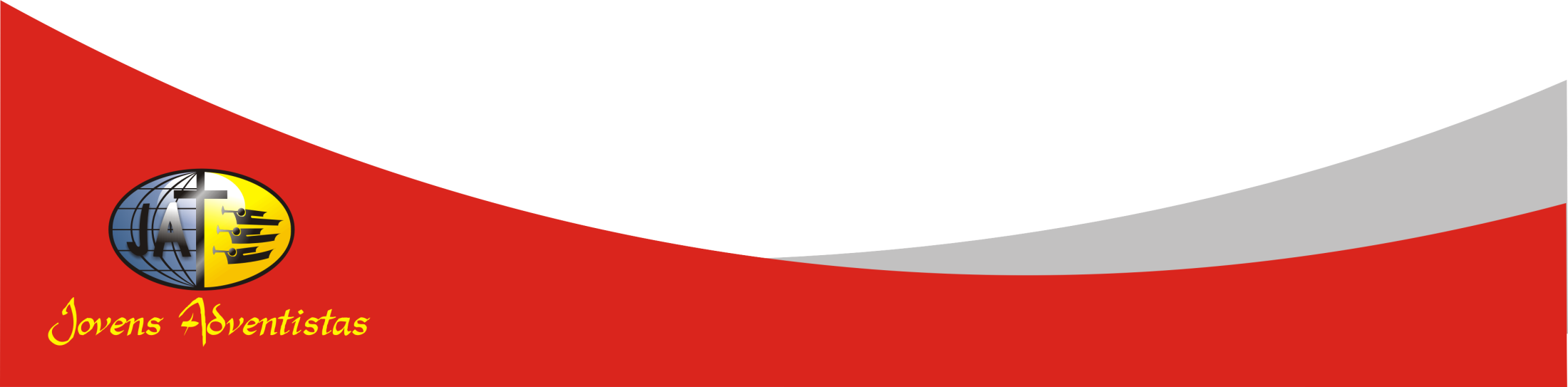 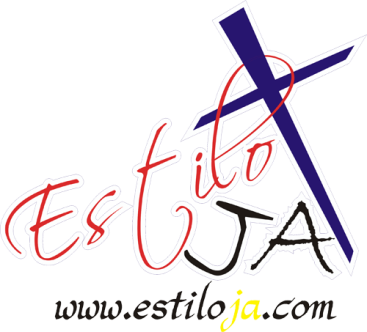 www.4tons.com
Estiloja.com
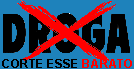 Como Deixar

Tomar uma decisão
Preparar-se para a guerra
Buscar ajuda de Deus
Mudar amigos
Mudar de local
Ter um super amigo
Ocupar o tempo
Exercícios
Desintoxicar o corpo
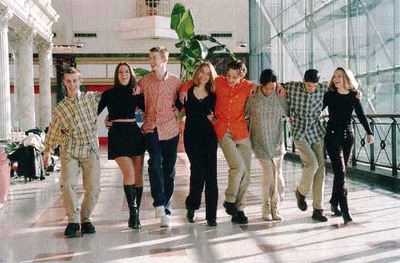 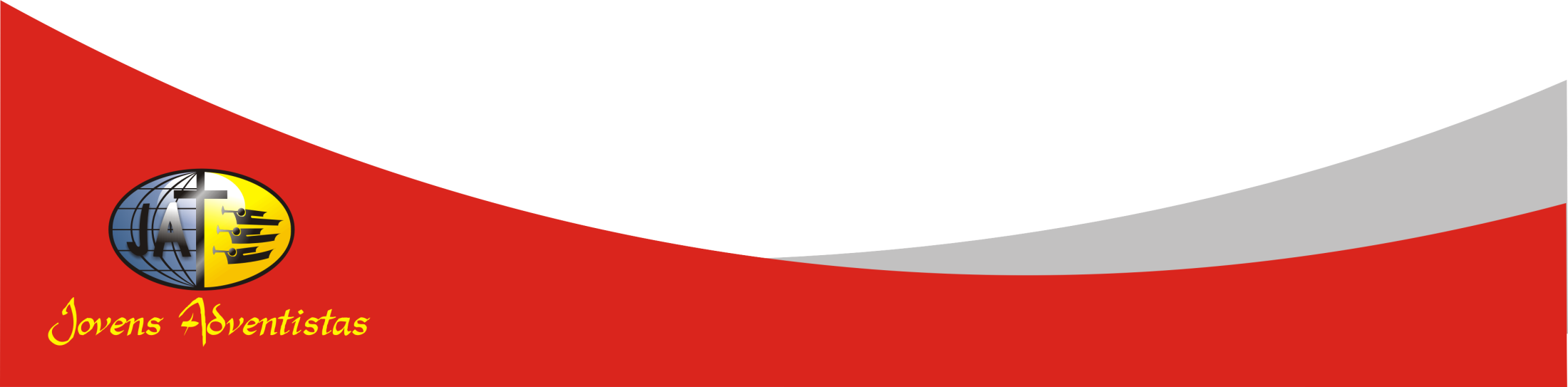 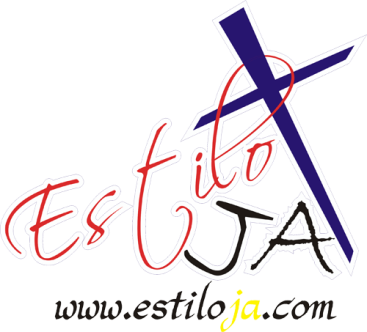 www.4tons.com
Estiloja.com
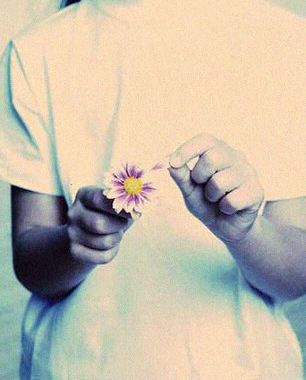 DROGAS

NÃO BRINQUE       COM ESSA
SURPRESA
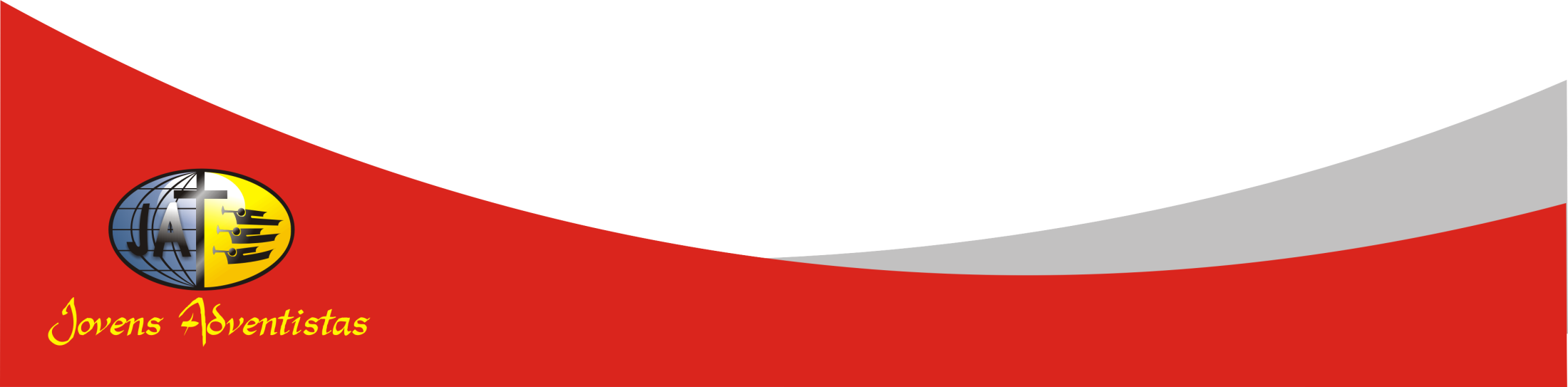 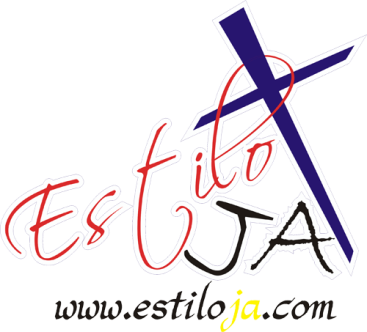 www.4tons.com
Estiloja.com
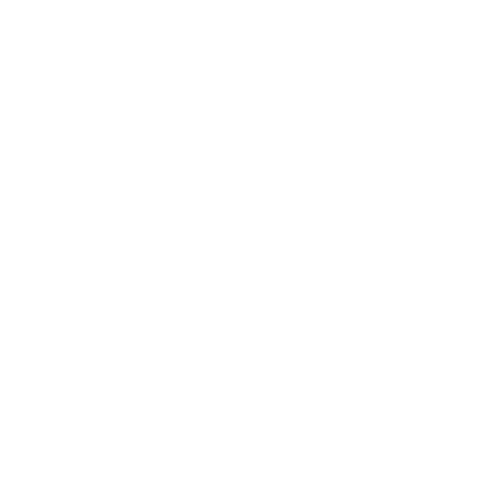 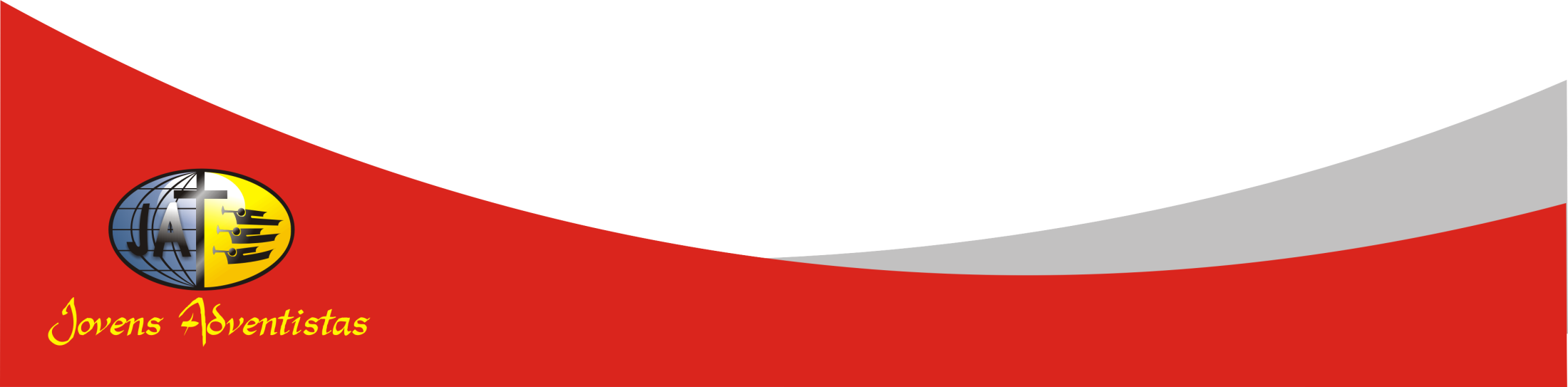 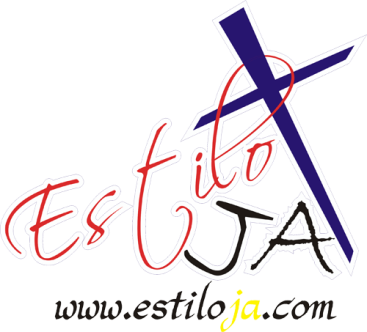 www.4tons.com
Estiloja.com